ペイレスイメージズ画像ID：xf4415417272、xf4415454629
例示に用いたカンプ画像（透かしの入った仮画像）は、
県が契約するペイレスイメージズから正規のデータをダウンロードできます。
利用する際は各注意事項及び各種利用規約をご確認ください。
http://bunya/docs/2020061700037/
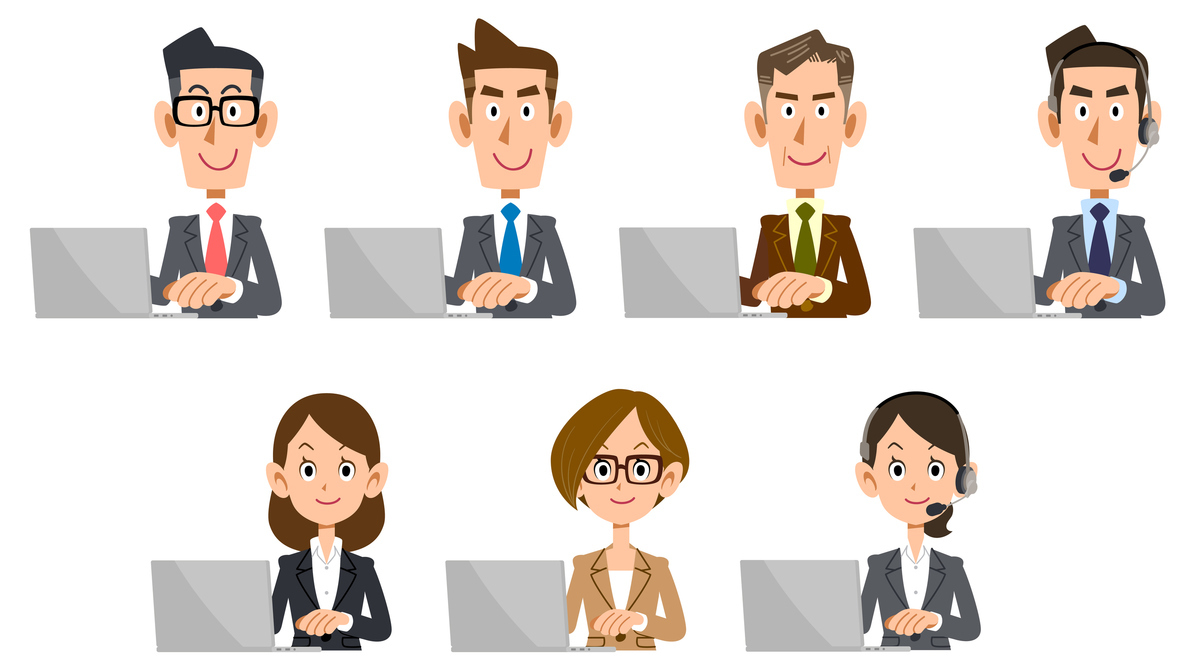 返済の悩み
相談してみませんか?
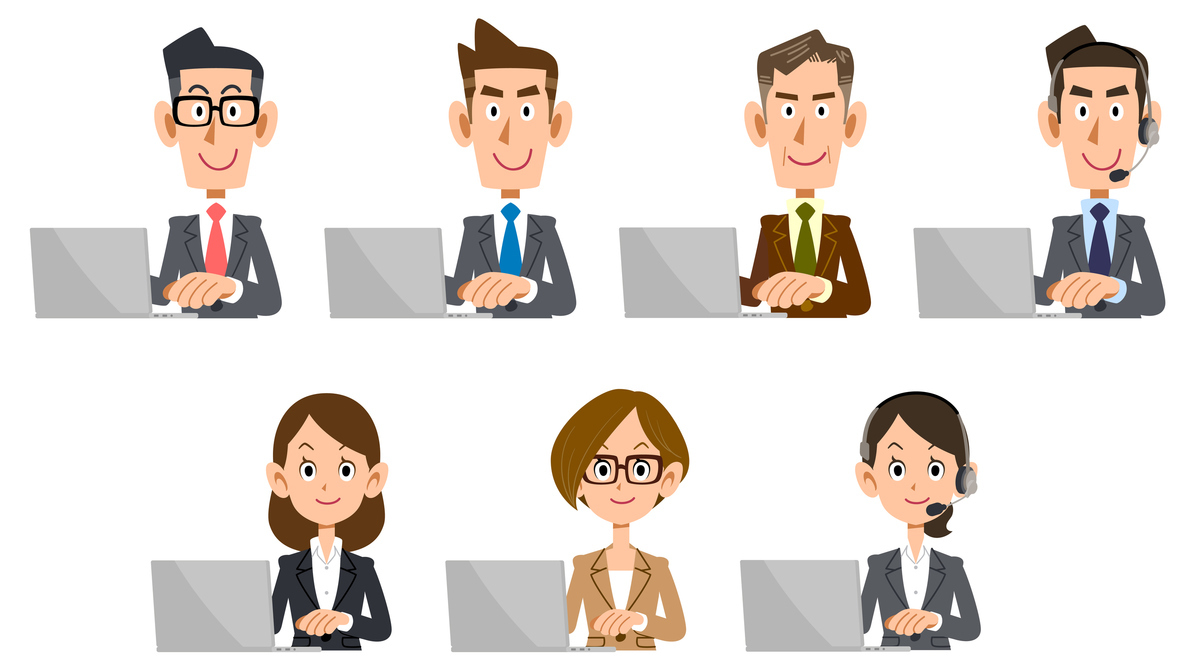 多重債務者相談強化キャンペーン期間
2024年11月8日(金)～22日(金)
相談費
無料
借入れに関する返済でお困りの方を対象に、
弁護士・司法書士による無料相談会を開催します。
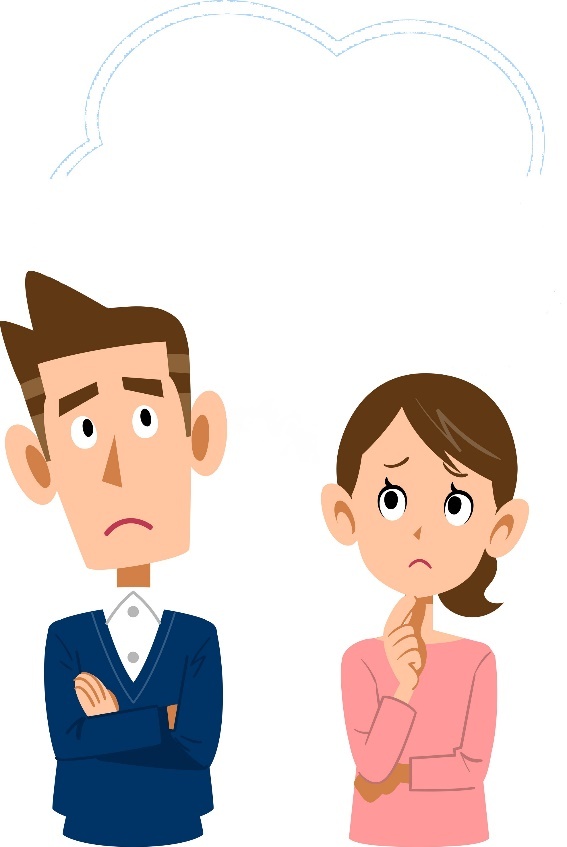 消費者金融・ヤミ金融
ローン・クレジット
コロナ特例貸付
など
１１月１日（金）～２1日（木） １０：００～１６：００
（土日祝日は除く）
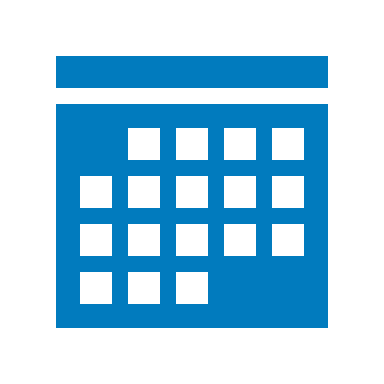 予約期間
０４８-８６２-０３９６
※ 臨時電話のため、予約期間以外はつながりません
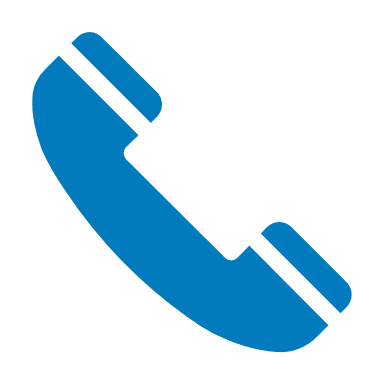 予約電話
県内10会場　10:00～16:00
※ 日時・会場の詳細は裏面を御確認ください
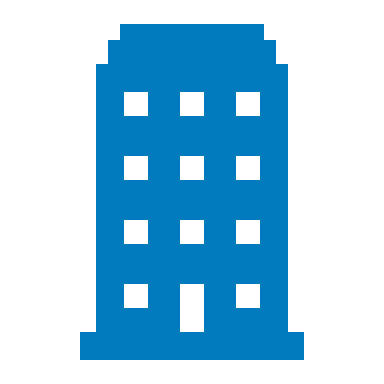 日時会場
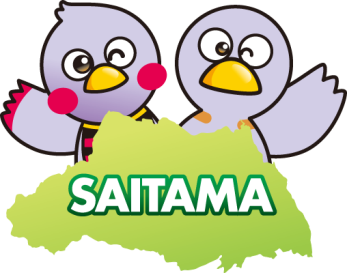 主　 催　埼玉県多重債務対策協議会
事務局　埼玉県 県民生活部 消費生活課
📞 048‐830-2930
問合せ先
埼玉県マスコット
「さいたまっち＆コバトン」
多重債務者無料相談会　開催会場
項目名
※相談時間は10:00～16:00です。　
※○印の会場では、あわせて心の相談も受けられます。
キャンペーン期間外の相談先
キャンペーン期間外であっても、お住まいの市町村の消費生活センターや
関係機関で多重債務相談を受け付けております。
お気軽にご連絡ください。

埼玉県ホームページ【多重債務相談窓口】
http://www.pref.saitama.lg.jp/a0310/
tajyuusaimu/tajyuusaimumadoguchi.html
ホームページはこちら↑